Student engagement in Librarianship My students and my Cat
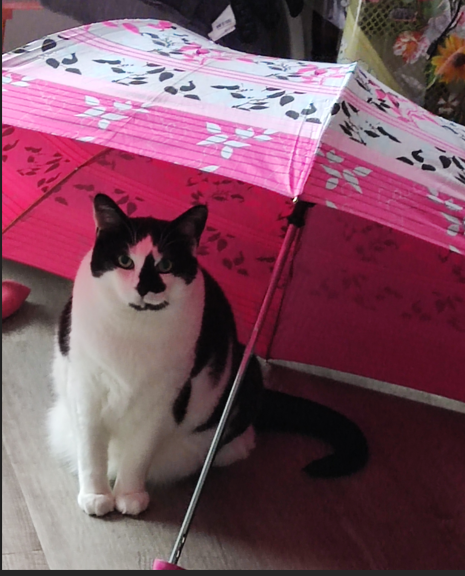 Dr. Janice Fernandes
Academic Support Manager
University of West London
June 2025
1
How do students engage with the library … 1
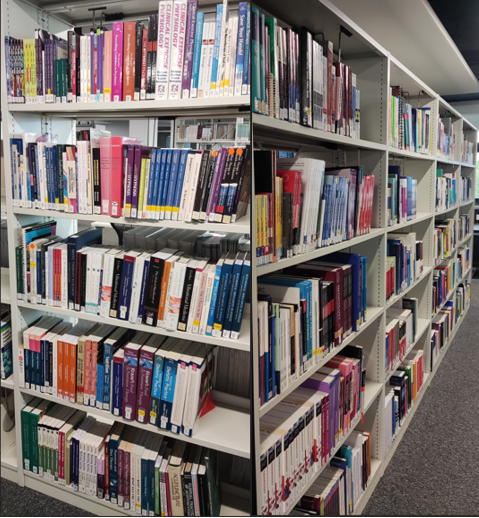 Induction - Information overload ?
Library building - access, spaces and rules 
Library resources - remote access, print/online, sufficient, relevant, current
Library facilities  - Computers, furniture, quiet spaces, inclusivity
2
How do students engage with the library … 2
Library services -  Opening times, floor maps, signage
Circulation Desk  - Importance/ impact / value/ decision making
Information Literacy  - knowledge transfer, academic integrity, supportive
1-2-1 sessions - direct engagement, anonymity
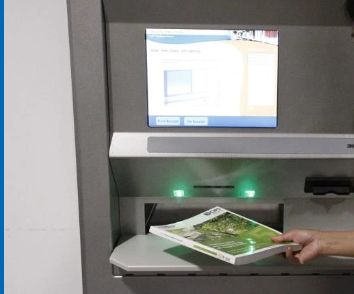 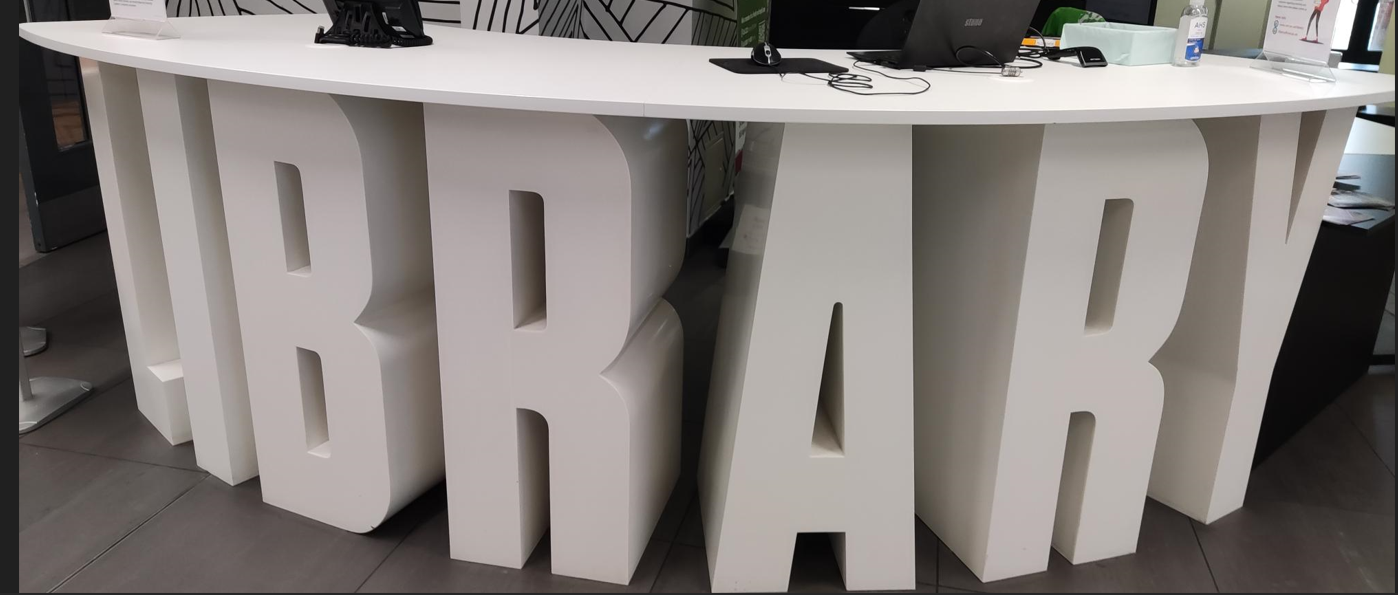 3
What is Information Literacy?
IDENTIFY
what information is needed
RECOGNISE
USE
the need for information
that information ethically
EVALUATE
FIND
the required information
that information critically
The librarian’s role – teacher, mentor, friend, pastor, cheer leader,  carer, supporter, policeman, well-wisher.
Information Literacy and student engagement
Active learning techniques, quiz and polls (inclusive)
Large classroom teaching – interactive case studies, worksheets, handouts (diverse learners) 
Small group teaching –  individual reflection and Q&A
Digital training – Exercises in the use of Libsearch, databases, referencing etc. 
Watching instructional videos followed by Q&A
Online sessions – ask for feedback, queries in the chatbox, unmute and talk
1-2-1 sessions – observation, direct engagement
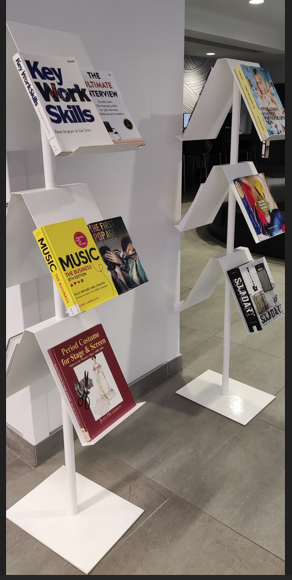 5
Tips and tricks to foster student engagement
Liaison with academics to understand the assignment
Enrolling onto the module to see the curriculum flow 
Creating presentations where the second slide is the assignment question
Taking a few related books into the classroom
Creating a small inclusive bibliography
Co-create - suggestions for inclusive resources 
Share experiences about managing your time, mental wellbeing and study buddy
Dive into it – like AI /using blogs
6
Some activities to engage learners
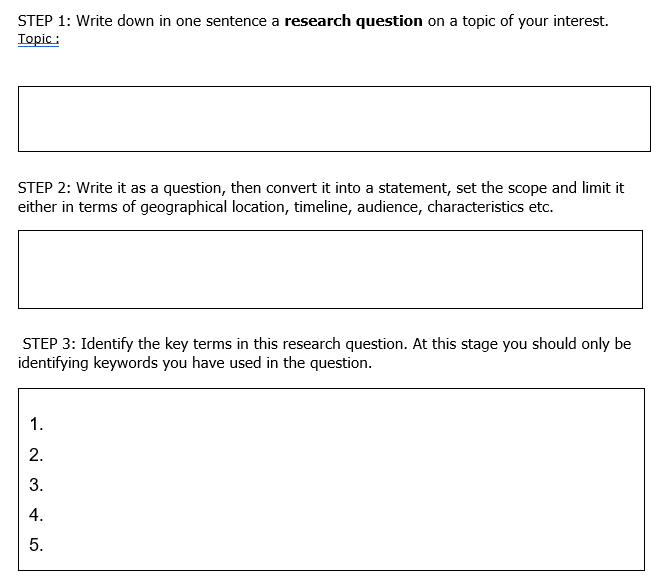 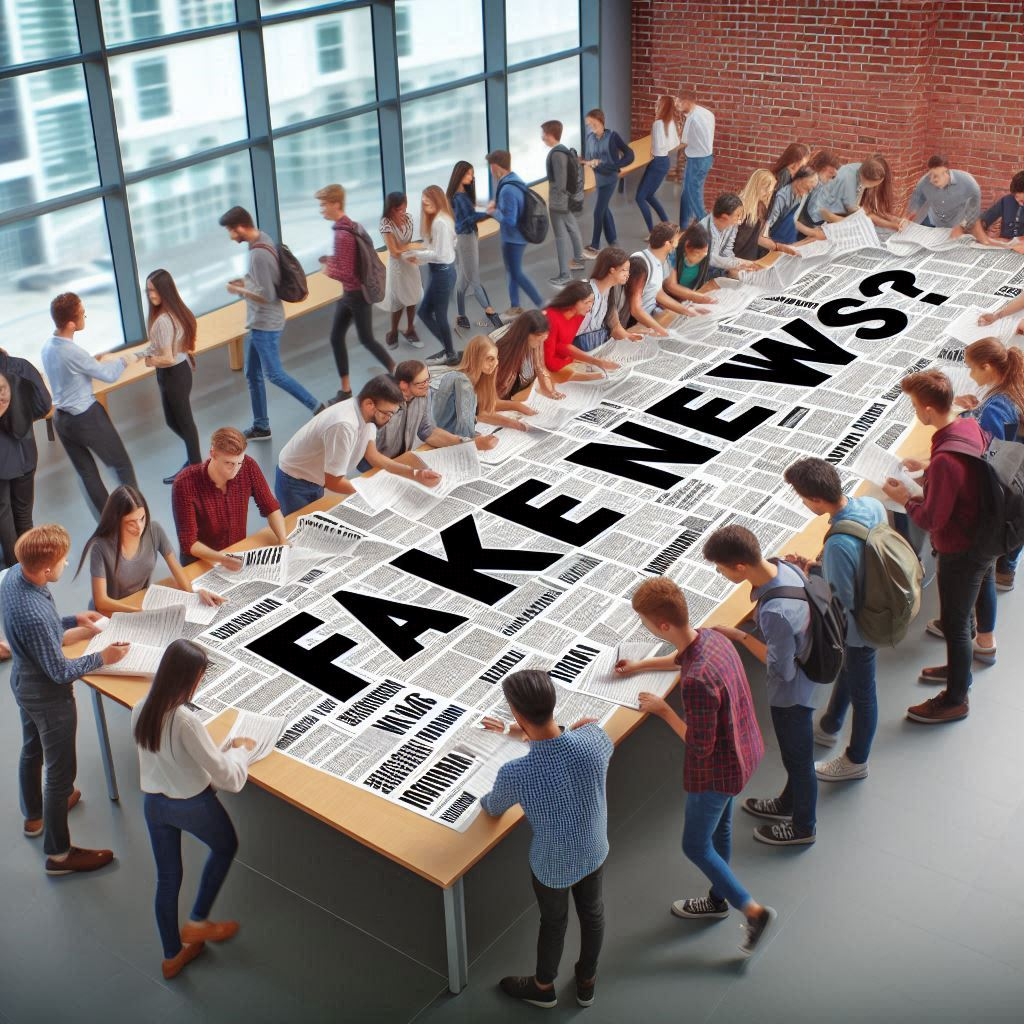 Image created by Copilot to a detailed prompt
DEBATE ON REFERENCING
7
Teach your students  “skills for life”
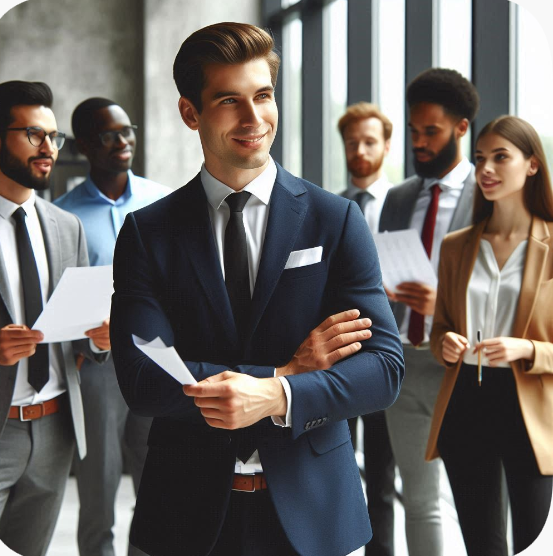 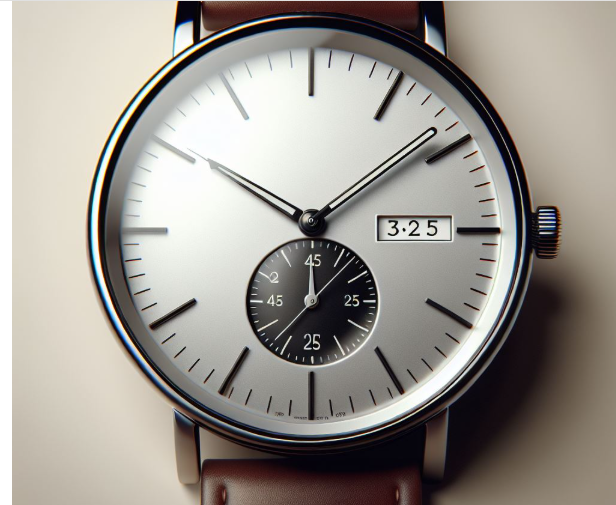 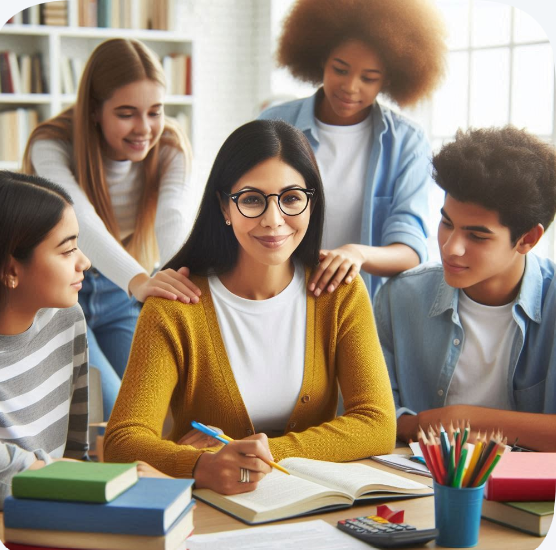 Create an image of a watch showing 3:25 pm
Create an image of an Academic Support Manager
Create an image of a Manager
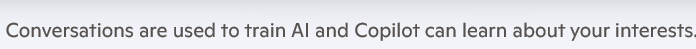 Microsoft collects data from you, through our interactions with you and through our products.
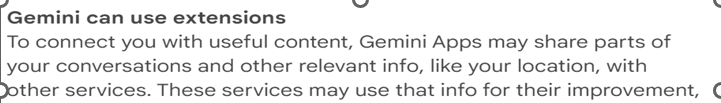 8
Cookery books and food swap among friends
Travel the world – just by reading a book
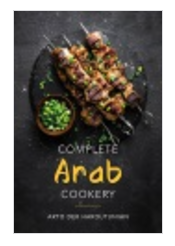 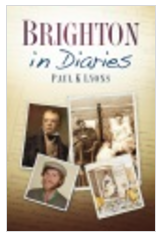 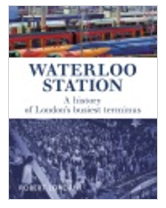 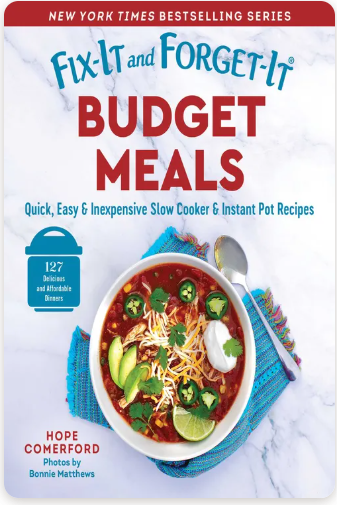 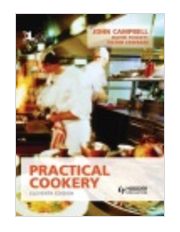 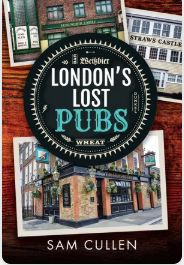 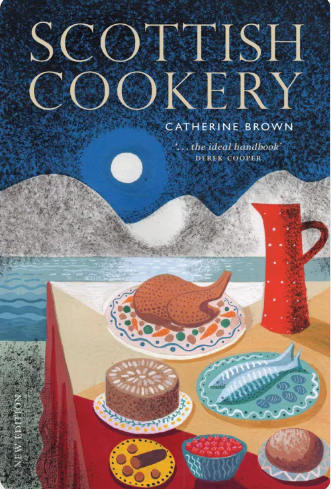 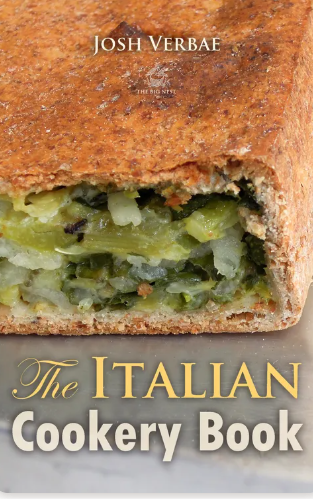 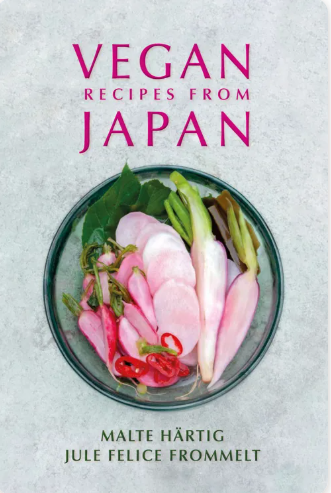 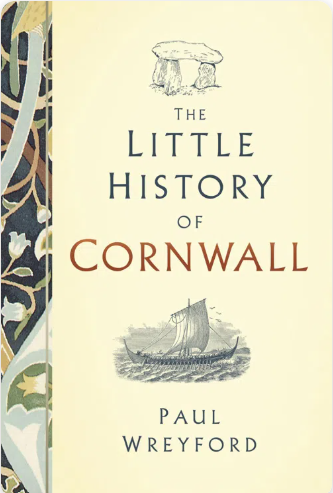 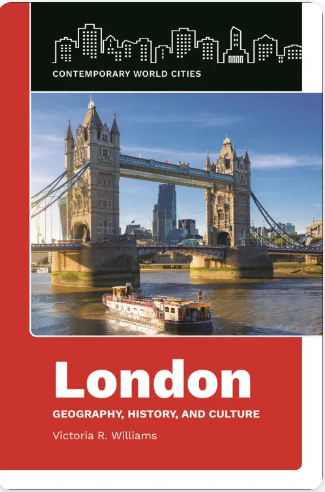 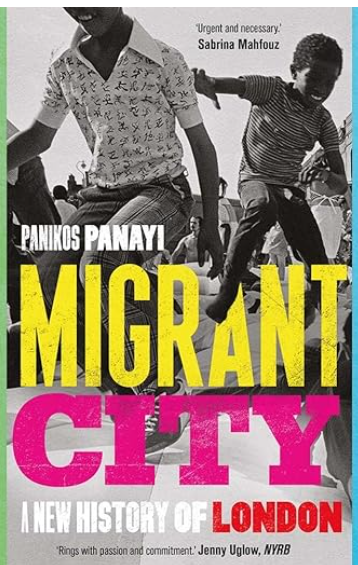 9
Every CAT tells a story !
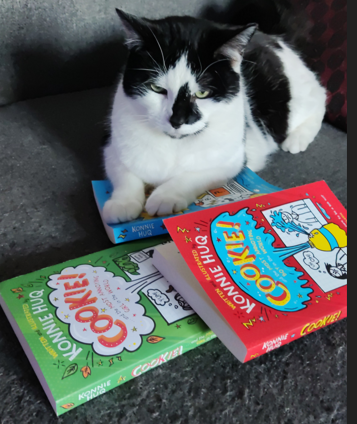 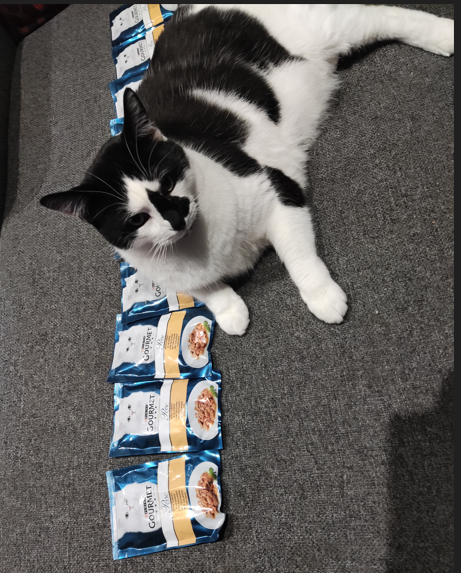 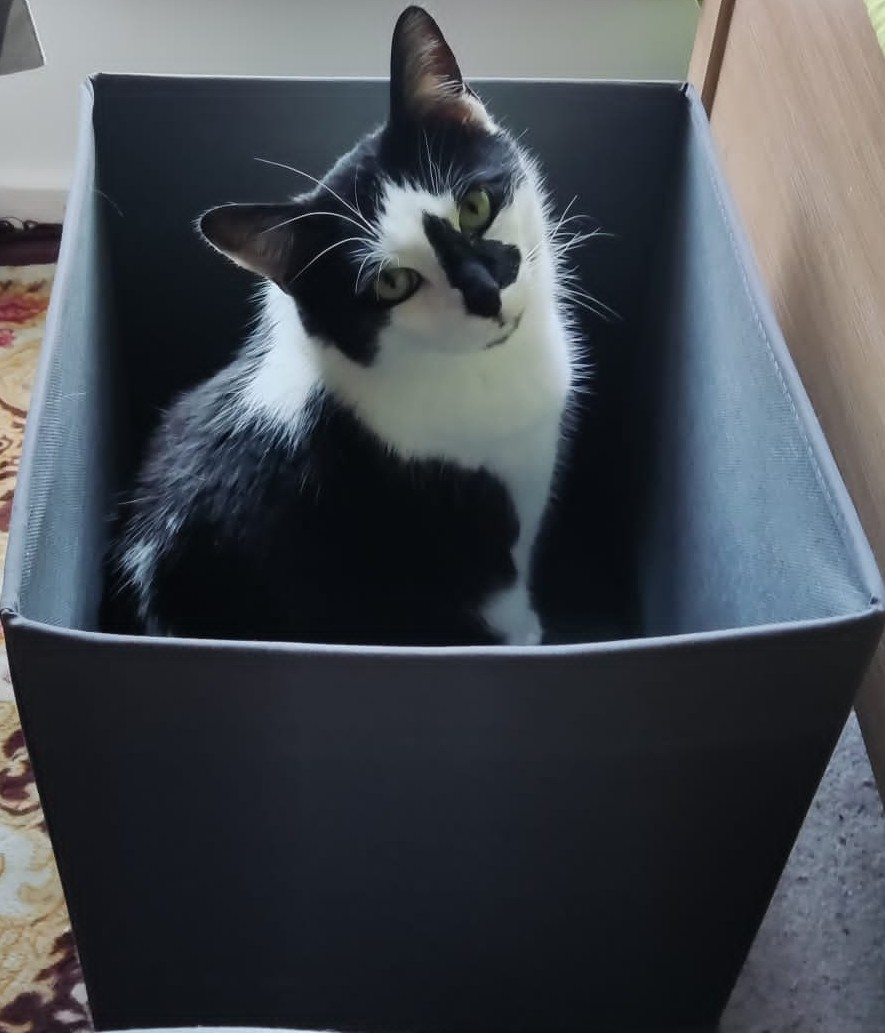 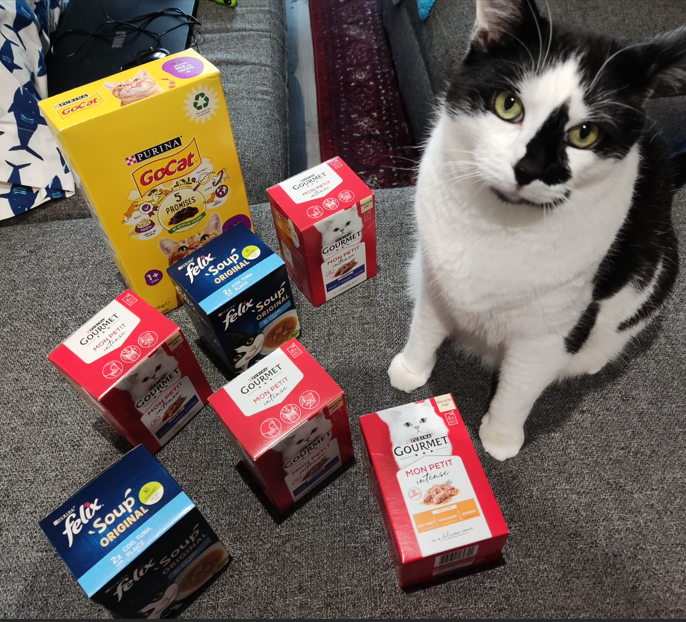 The “Can I use this resource” Cat
The “How do I get out” Cat
The “Too much information” Cat
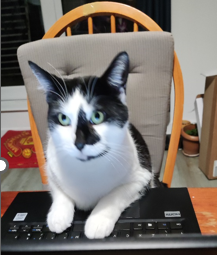 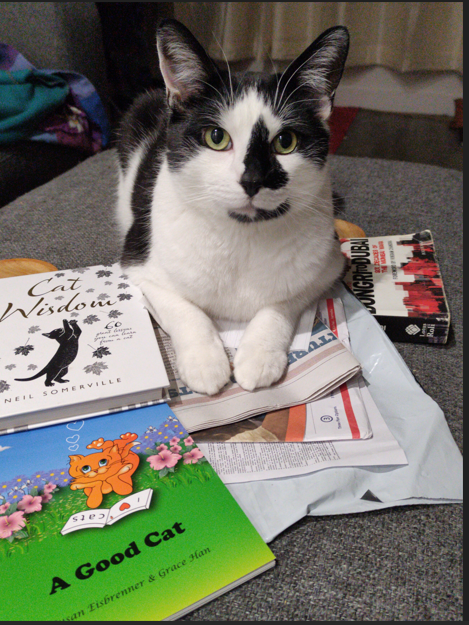 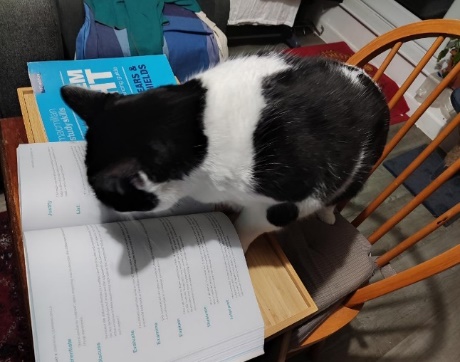 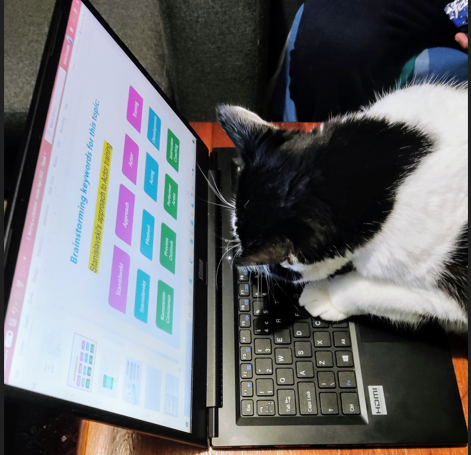 The “Referencing ” Cat
The “Information Literacy” Cat
The “I submitted my assignment” Cat
10
Thank you for giving me the opportunity to present here today.Please feel free to get in touch for more innovative ideas… Happy to help !
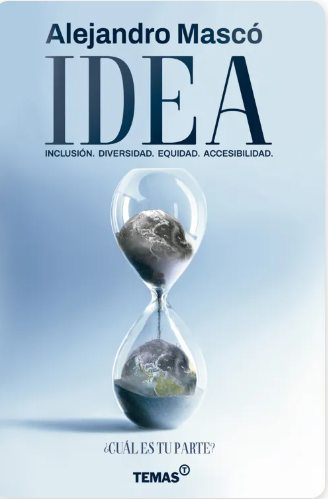 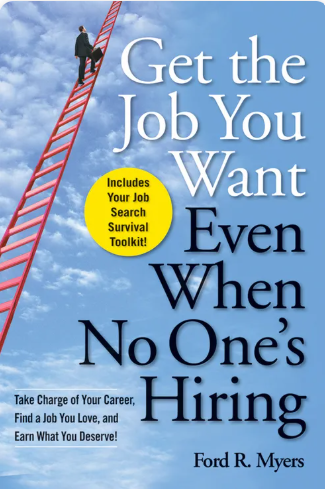 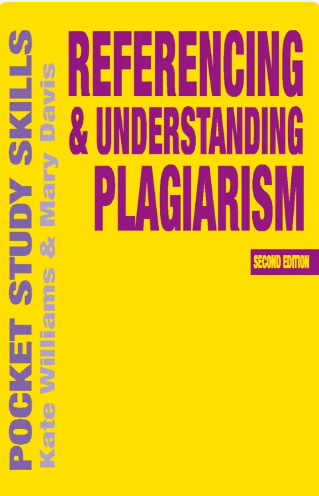 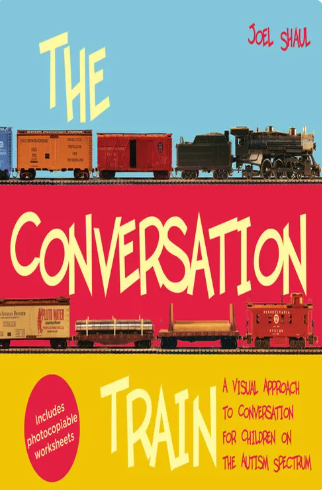 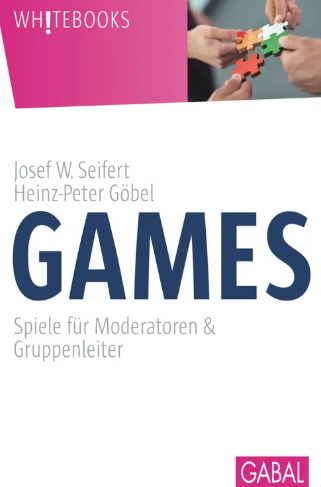 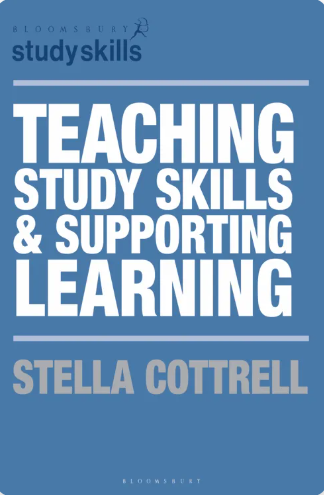 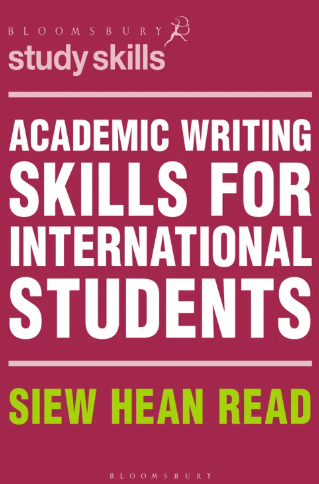 11